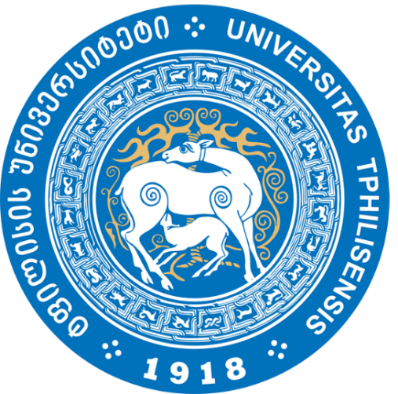 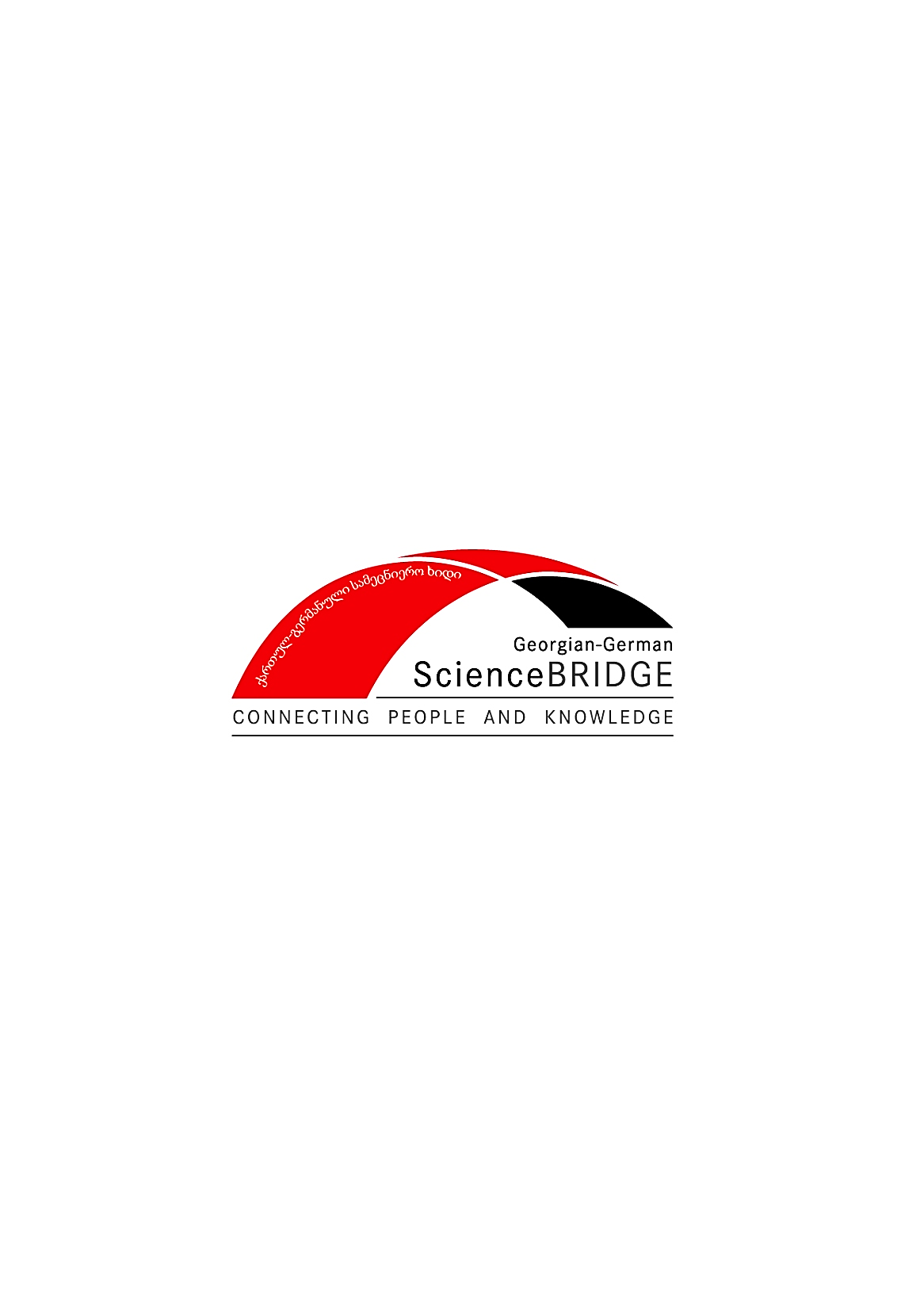 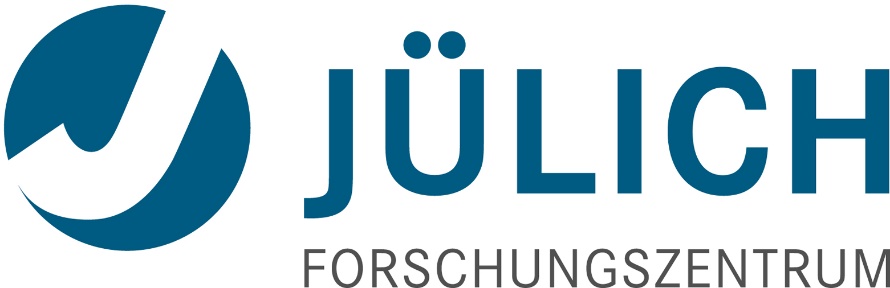 SMART|ATMO_SIM LAB
Contamination Gradient For Air Pollutants In Time
Presentator: Bachelor of Chemistry Mariam Maisuradze
Supervisor: Assistant Professor Giorgi Jibuti
		Full Professor Bezhan Chankvetadze
Chair of Physical and Analytical Chemistry
Tbilisi State University
Tbilisi
August 2018
SMART|ATMO_SIM LAB
2
General Topics
Gradient of the pollutants during a day in “single day” analysis;
Average gradient of the pollutants during a day in “months” analysis;
Gradient of the pollutants during three days;
Gradient of the pollutants in 50 minutes.
NO – ppbv	 (Limit 40.9 ppbv) 
NO2 – ppbv	 (Limit 21.3 ppbv) 
CO – ppmv	 (Limit 2.66 ppmv) 
CH4 – ppmv	 (Not Limited – Global Average 2 ppmv)
3
Analysis Near The University
University Garden
Bus Stop in front of University Second Campus
4
Analysis During One Day
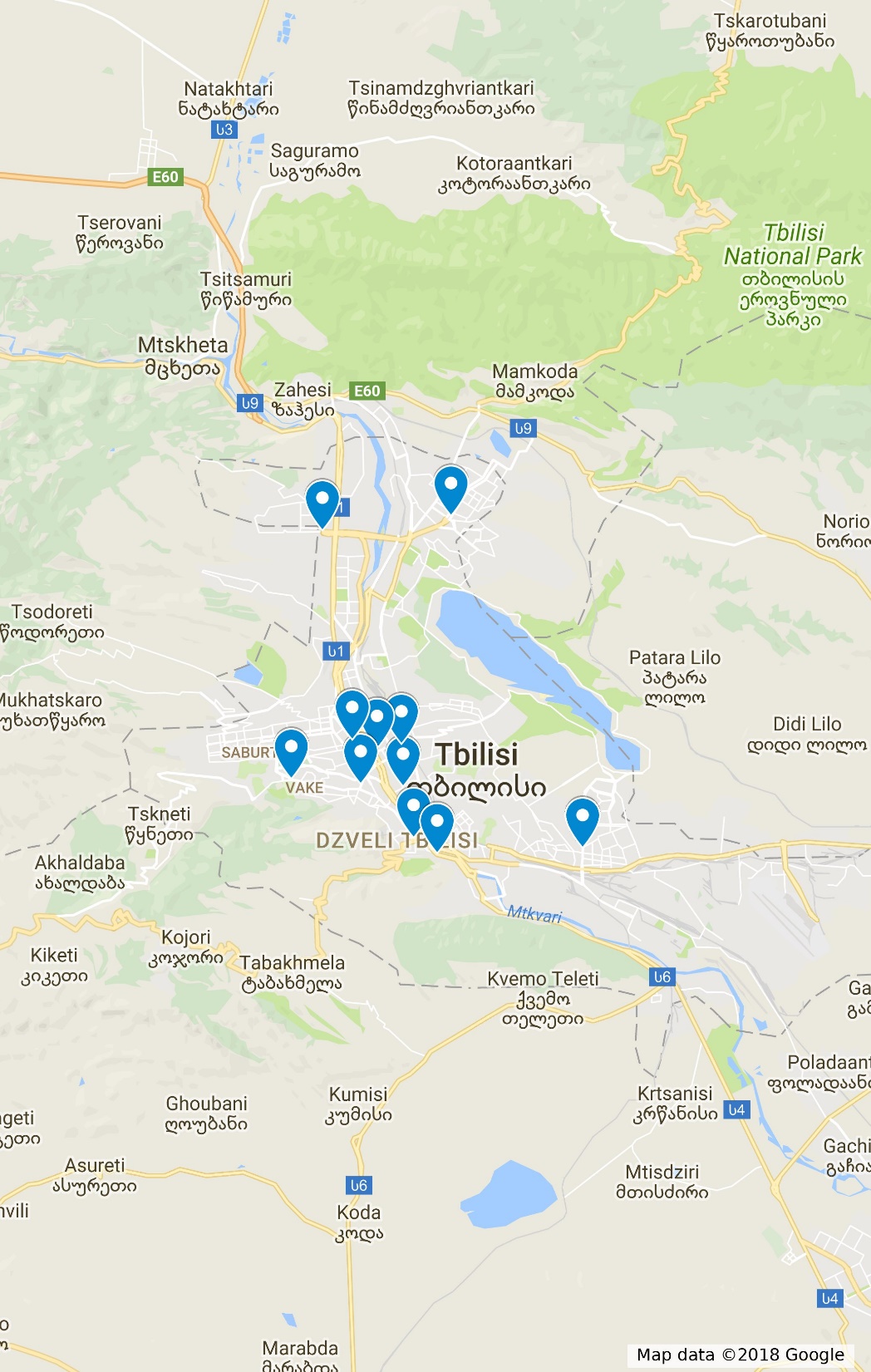 Saakadze Square
Metro Station "Varketili"
Liberty Square
Station Square
Ortachala
Varaziskhevi Street
Marjanishvili Square
Didi Dighomi
Mushtaidi Garden
Vake Park
Metro Station “Akhmeteli Theatre"
5
Active Morning and Evening
28/03/2018
(6:33:00 11:08:00 14:25:00 GMT)
6
Busy Morning
27/03/2018
(6:30:00 10:40:00 14:37:00 GMT)
7
Active Evening
27/03/2018
(6:57:00 9:50:00 13:55:00 GMT)
1101.38
4.03
8
Midday = Free roads?
24/03/2018
(6:22:00 10:40:00 14:37:00 GMT)
9
NOx Statistics
6
4
5
4
8
5
10
CO&CH4
4.03 ppmv
2
11
Average Contamination
Morning
Midday
Evening
12
Analysis During The Month
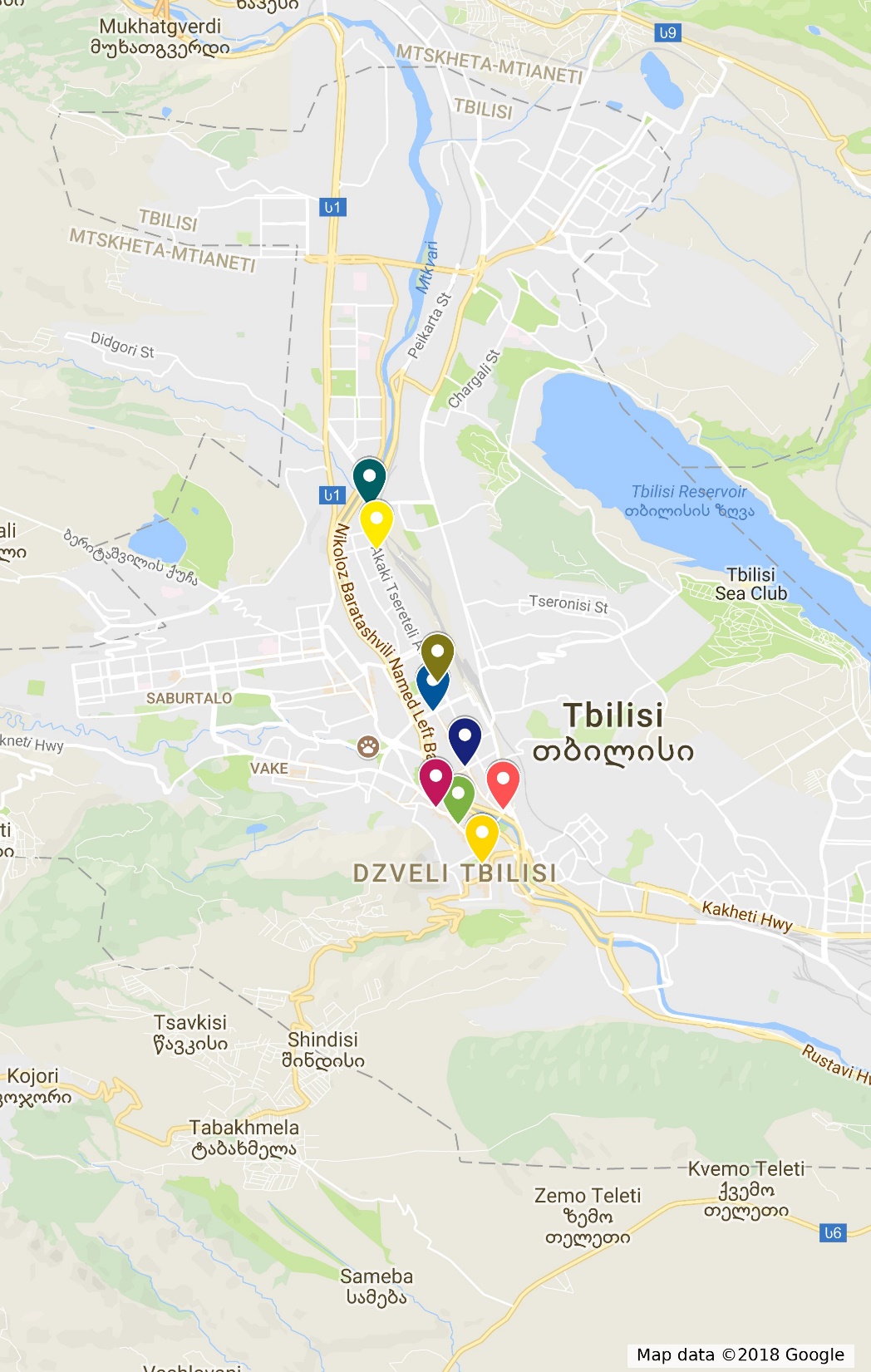 Tsereteli ave.
Metro Station “Didube”
Exhibition
Dinamo
Marjanishvili
Danish House
McDonalds Marjanishvili
Saarbrucken Square
Rustaveli ave.
Metro Station “Rustaveli”
Opera House
Metro Station “Liberty Square”
13
Pollutants During the Time - Tsereteli Avenue
100%
33.3%
6.7%
14
Pollutants During the Time - Marjanishvili
82.1%
20.5%
6.7 ppmv
15
Pollutants During the Time - Rustaveli Avenue
50%
85.3%
16
Statistics of NO
48.1%
5/9
3/9
5/9
17
Statistics of NO2
88.9%
8/9
9/9
7/9
18
Statistics of CO
19
Statistics of CH4
2
20
Gradient During Three Days
03.04.2018	15:10:00
04.04.2018	15:20:00
05.04.2018	15:30:00
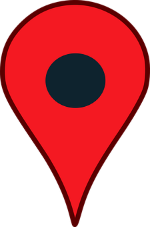 21
Data of NOx
22
Data of CO&CH4
23
Gradient Near University Campus
Standard Deviation 35.4%
Standard Deviation 3.6%
Standard Deviation 136.2%
Standard Deviation 47.3%
24
Contamination in 50 Minutes
171.1 ppbv
Increase ≈ 95 000 %
13/06/2018
0.18 ppbv
25
Concluding Remarks
Concentrations of the contaminants changes very rapidly and significantly;
Contamination is higher in rush hours – mornings and evenings, which proves ones again, that the main source of pollution in Tbilisi is transportation system;
Often we see a correlation between the concentrations of nitrogen oxides and carbon oxides, which can be explained by the same source of emission;
Methane emission in Tbilisi is relatively higher than global average, which might be due to the large amount of cars, that are using natural gas as fuel;
Most frequently air limits are broken for nitrogen dioxide;
From all contaminants, mentioned above, NO concentration fluctuates the most, while CH4 concentration is the most stable.
26
Thank You For Your Attention!
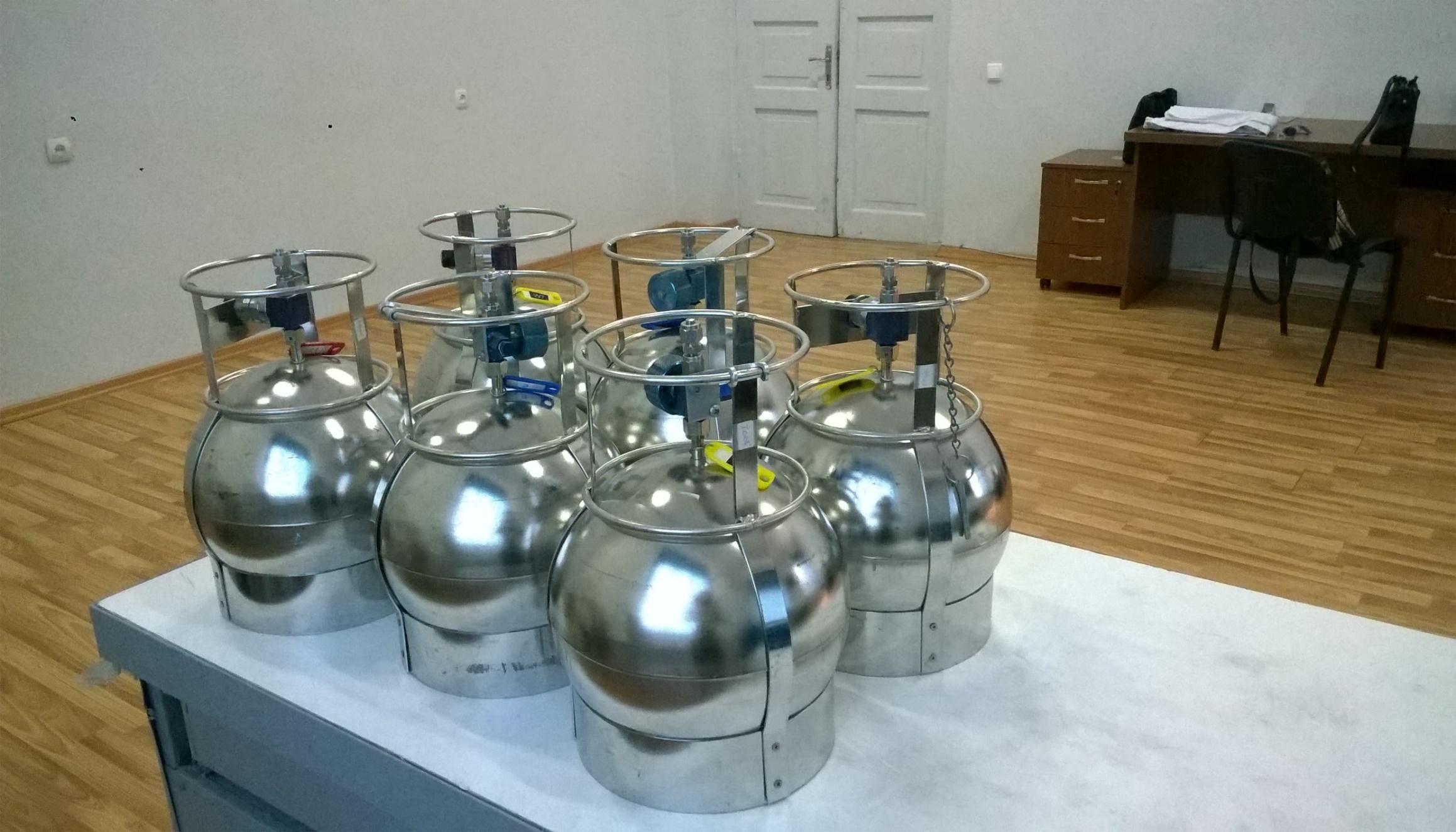 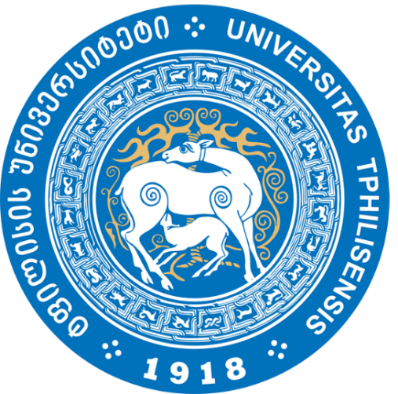 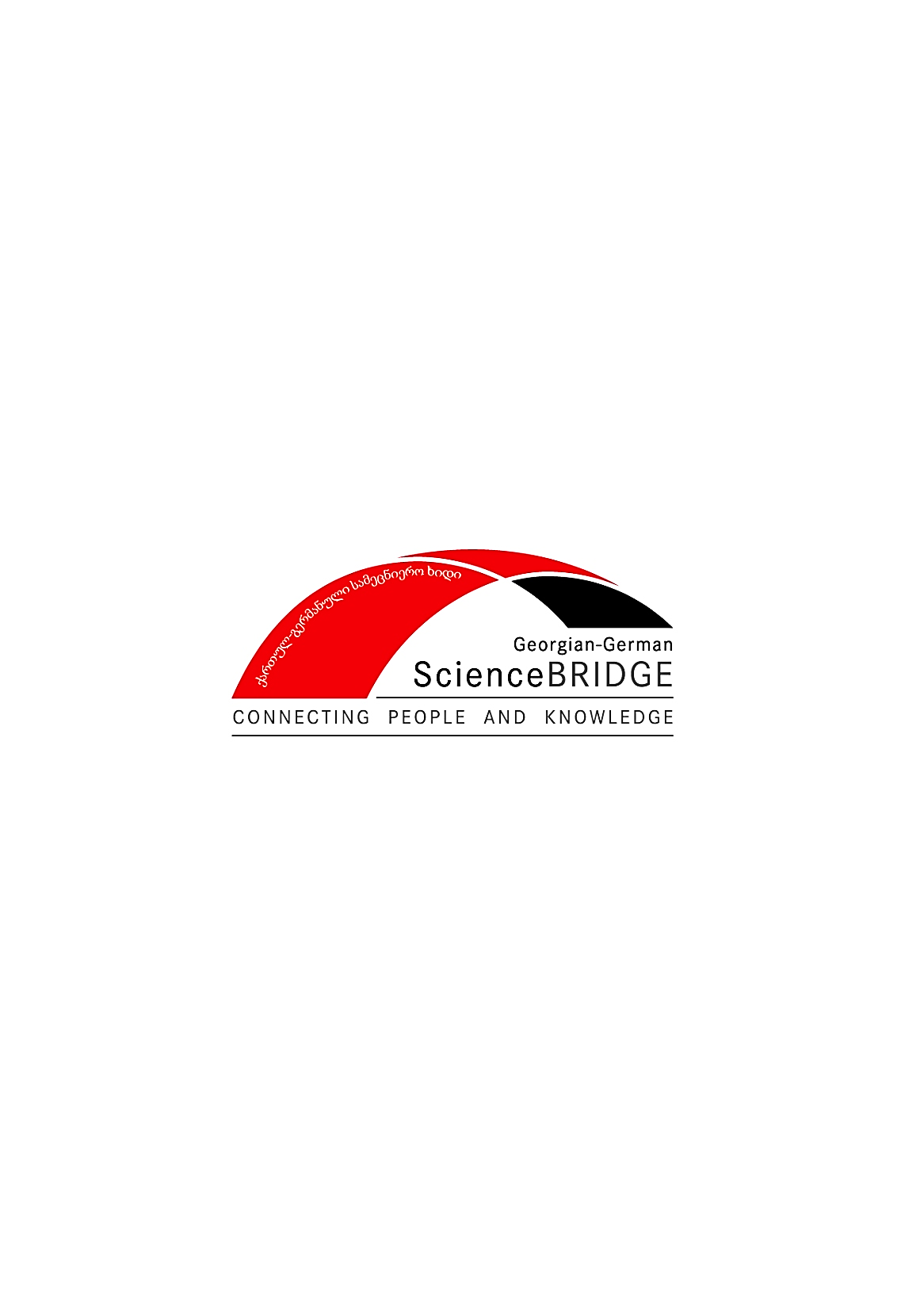 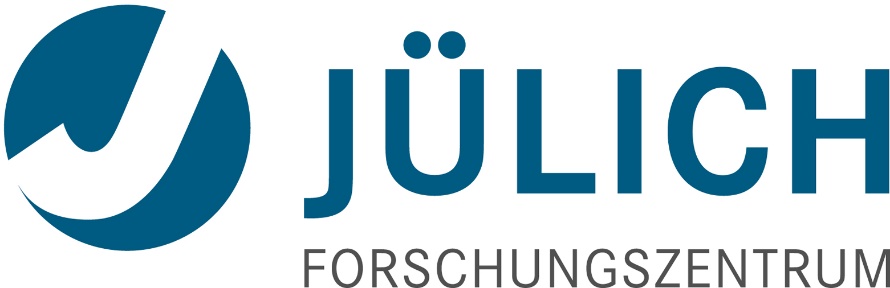 27